Bonjour
mardi, le quinze novembre
Travail de cloche
Translate into French: Charles and Louise learn French at the University of Texas.
Bonjour
mardi, le quinze novembre

un moment de culture francophone
on va au café
préférer
Pourquoi tombons-nous?
Nous tombons pour apprendre comment se lever.
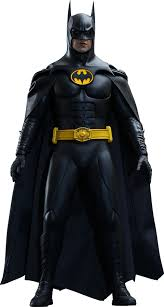 Sommes-nous prêts?

Nous sommes prêts!
Moules-frites (mussels and fries), which is thought of as being the national dish of Belgium, is also very popular in France.
Nous allons au café.
Les Deux Magots
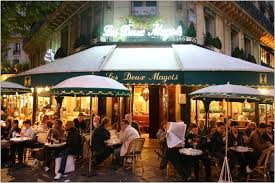 On peut boire du café au café.
Au café, on peut lire le journal.
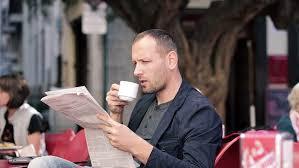 On peut surfer l’internet au café
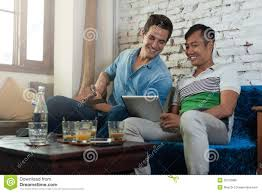 On peut bavarder au café
On peut draguer au café
On peut écouter de la musique au café
On peut résoudre tous les problèmes du monde au café.
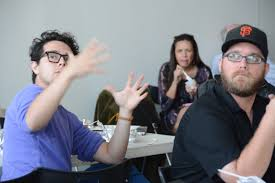 la nourriture du café
Est-ce qu’il y a quelque chose sur la liste que vous n’avez jamais goûter?

Je n’ai jamais goûter une croque madame.
préférer
to prefer

je préfère		nous préférons
tu préfères		vous préférez
il préfère		elles préfèrent

préféré  = favorite
ton fruit préféré
ta pomme préférée
tes livres préférés
tes chansons préférées
Parmi un croque monsieur, une millefeuille, et un éclair, je préfère ________________ .
Devoirs
Billet de sortie
Quelle est la meilleure chose à faire à un café?